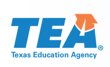 TELPAS AlternateSpeaking Domain
Purpose of this TELPAS Alternate Training
Intended for classroom teachers who will be administering TELPAS Alternate during the testing window
Can be used by others (e.g., test coordinators, administrators, parents) as needed in order to clarify different aspects of this testing program
Explains the Alternate Proficiency Level Descriptors and Observable Behaviors for Speaking
Provides classroom examples of the Speaking Observable Behaviors
Describes ways to make the Speaking Observable Behaviors more accessible for students
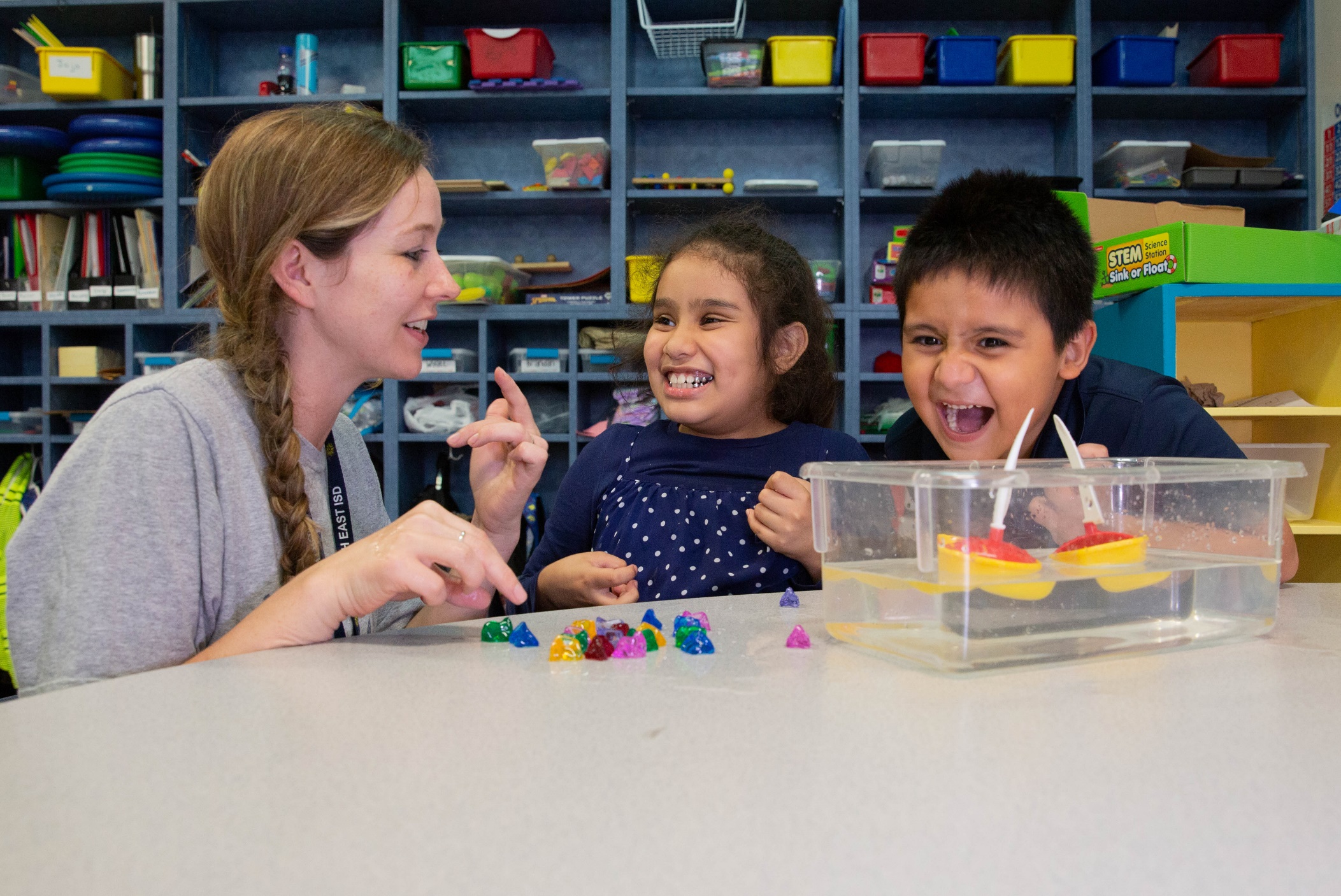 Student Assessment Division
2
Alternate Proficiency Level Descriptors
TELPAS Alternate is a holistic inventory aligned to the Texas English Language Proficiency Standards (ELPS).

This inventory is based on alternate Proficiency Level Descriptors (PLDs) that were created to address the specific access needs of emergent (EB) students with the most significant cognitive disabilities.

The PLDs can be used to better understand the intent and scope of specific Observable Behaviors.

The PLDs can be used to provide a summary of a student’s general English speaking ability after scoring.
Student Assessment Division
3
Alternate Proficiency Level Descriptors: Speaking
Student Assessment Division
4
What are Observable Behaviors?
In TELPAS Alternate, the Observable Behaviors are like questions the test administrator answers about a student. 
Each Observable Behavior measures one skill that is aligned to the ELPS. The skill can be found on the left under the number of the Observable Behavior. 
The boxes contain descriptions of characteristics that students learning English are likely to demonstrate over time.
The descriptors show the progression of second language acquisition from one proficiency level to the next and are aligned to the TELPAS Alternate PLDs.
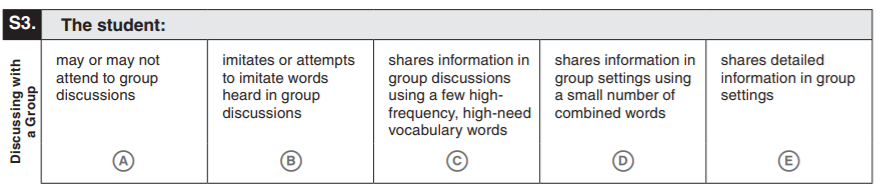 Student Assessment Division
5
Observable Behaviors and the Glossary
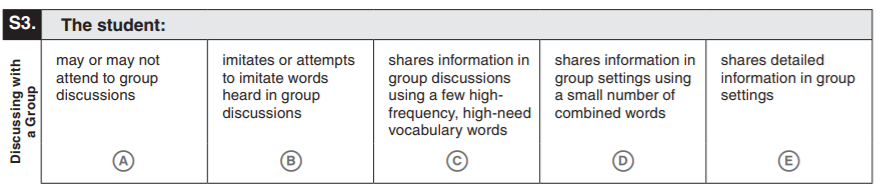 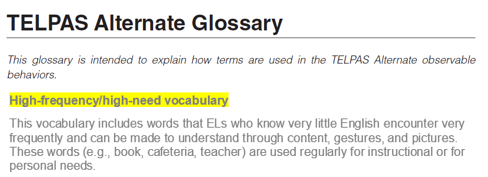 You may discover vocabulary in the Observable Behaviors that might be used in a way that differs from common classroom usage. 
The TELPAS Alternate Test Administrator Manual includes a glossary with terms specific to this assessment that may assist you.
Student Assessment Division
6
Observable Behaviors with Classroom Examples
Texas teachers developed classroom examples to help test administrators better understand the descriptions of student performance for each Observable Behavior.
Elementary and secondary examples describe one way that students could demonstrate each skill across the five levels of proficiency.
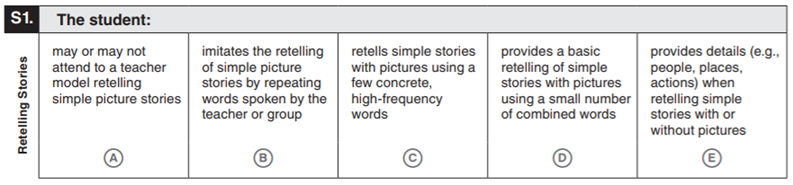 An accessible version of the Observable Behaviors and classroom examples can be found at https://tea.texas.gov/student.assessment/telpasalt/#Alt
Student Assessment Division
7
Using the Classroom Examples
The purpose of each example is to illustrate how a student could demonstrate the skill at each proficiency level.
There are many other classroom activities that could be used as examples for the Observable Behaviors.
These examples are not intended to be used as test questions or performance tasks for teachers to replicate, although using them for this purpose is acceptable if needed. 
Teachers are encouraged to use their own activities in the regular classroom setting when determining a student’s ability to understand and use English.
Student Assessment Division
8
Observable Behavior S1. Retelling Stories with Classroom Examples
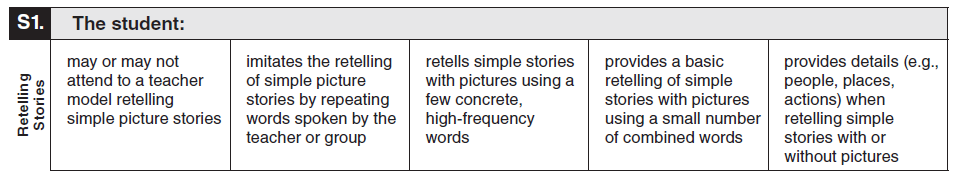 Student Assessment Division
9
Observable Behavior S2. Classroom Communication with Classroom Examples
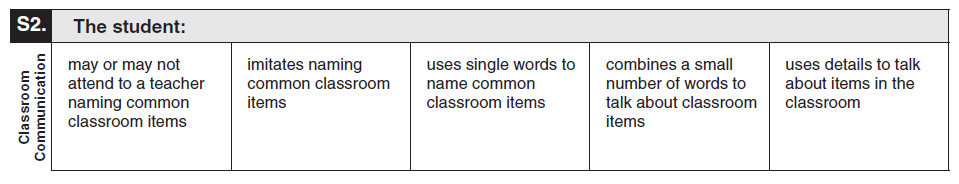 Student Assessment Division
10
Observable Behavior S3. Discussing with a Group    with Classroom Examples
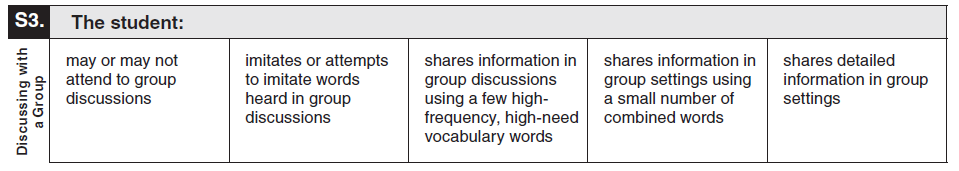 Student Assessment Division
11
Observable Behavior S4. Asking Questions   with Classroom Examples
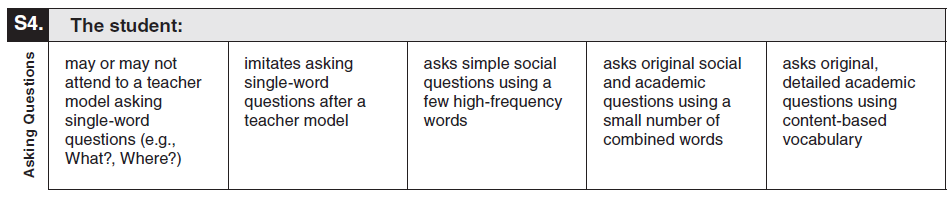 Student Assessment Division
12
Observable Behavior S5. Giving Information with Classroom Examples
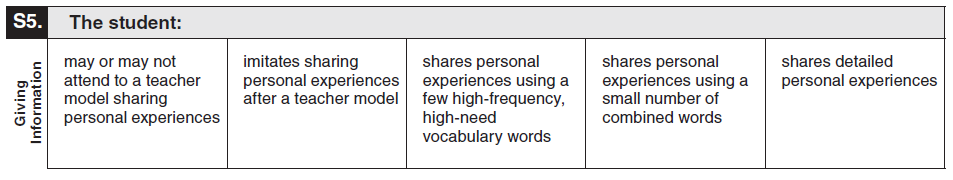 Student Assessment Division
13
Observable Behavior S6. Expressing Opinions with Classroom Examples
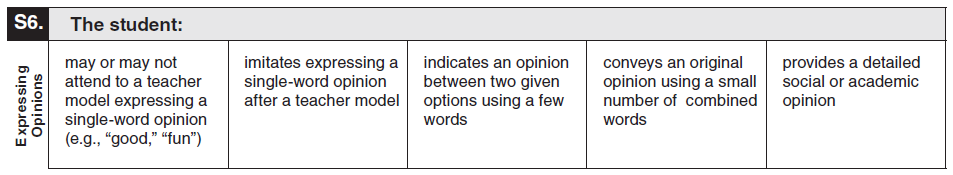 Student Assessment Division
14
Observable Behavior S7. Expressing Feelingswith Classroom Examples
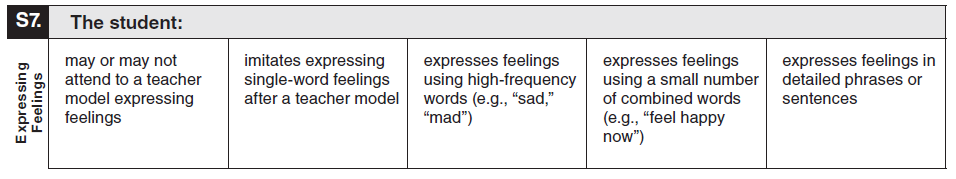 Student Assessment Division
15
Observable Behavior S8. Describing Objects with Classroom Examples
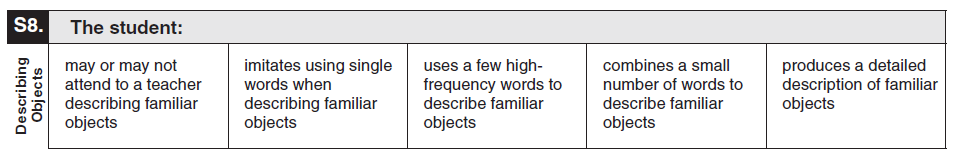 Student Assessment Division
16
Observable Behavior S9. Explaining Tasks with Classroom Examples
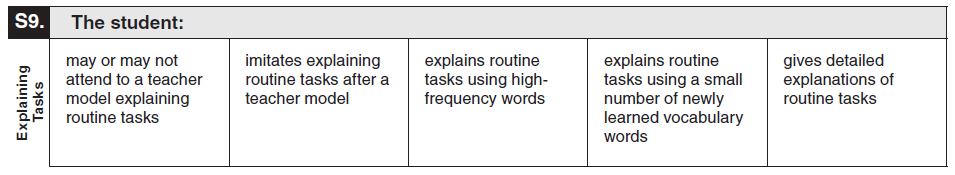 Student Assessment Division
17
Observable Behavior S10. Reacting to Media with Classroom Examples
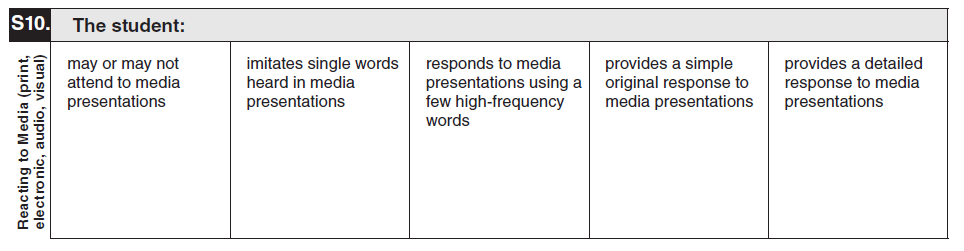 Student Assessment Division
18
Additional Classroom Examples
Additional classroom examples were created for some of the Observable Behaviors.
The TELPAS Alternate Observable Behaviors and Classroom Examples (Accessible) PDF, which includes the additional classroom examples, can be found on the TELPAS Alternate Resources webpage.
Student Assessment Division
19
How to Determine Student Proficiency for Each Observable Behavior
Test administrators should consider only one Observable Behavior at a time.
Test administrators will read the skill and think about recent opportunities the student has had to practice that skill. Then test administrators will read the five descriptions of student performance for the Observable Behavior and use their current knowledge and observations of the student’s English language skills to make individual holistic judgments.
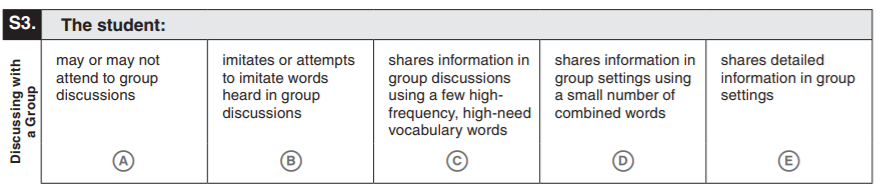 Student Assessment Division
20
How to Determine Student Proficiency for Each Observable Behavior, continued
Test administrators must consider the ability of each EB student to use English in the domain of speaking in the context of skills the student is learning and practicing in a classroom setting.
Think about how well the student has demonstrated the ability to understand or use English in the context of skills the student is learning.
Think about how well the student is able to understand or use English when practicing these skills in a classroom setting.

Select the description that closely matches the student’s performance most consistently. 
Consistently: almost always acting, behaving, or responding in the same way
Student Assessment Division
21
On the Border
There is an early, a middle, and a late stage within each TELPAS Alternate proficiency level. Students in the early stage of a proficiency level might demonstrate language that drops down into the previous level at times, especially when working with academic language or new vocabulary and language structures.
Similarly, students in the late stage of a proficiency level will sometimes demonstrate language that reaches into the next level.
For each observable behavior, test administrators must consider the description that applies to each student most consistently. Demonstrating a new skill once or even occasionally does not mean a student has crossed over into a higher level of proficiency.
Student Assessment Division
22
Collaboration
For students who are in the very early or very late stage of a level, it is recommended that test administrators
collaborate with others or ask others familiar with the students for input, and
wait until later in the assessment window to see whether a couple of additional days of observation will help clarify the most appropriate description.
Student Assessment Division
23
Example of Rating a Student “On the Border”: Veronica
Mr. Bane has been working with his student, Veronica, on the skill of “asking questions.” Since the beginning of the year, she has been able to imitate the questions that he asks. Recently, however, he has started to notice that she is able to put a couple of words together and ask her own questions. Last week she asked “What lunch?” to find out what was for lunch, and yesterday she asked a friend “Where going?” Mr. Bane determines that Veronica is near the border between the second and third description for this Observable Behavior and wants to gather more information. He asks the speech therapist and an assistant in his room if they have observed Veronica asking simple questions, and he gives them some examples of what he has heard. They confirm that they are seeing the same behavior in their interactions with Veronica. Mr. Bane determines that Veronica is now consistently able to form simple questions with words that are highly familiar to her. For this Observable Behavior, he marks “C.”
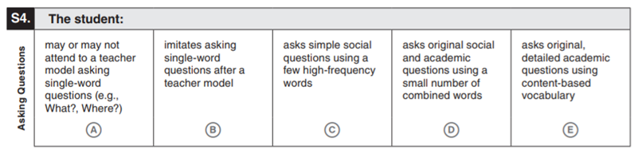 24
Student Assessment Division
Example of Rating a Student “On the Border”: Omar
The TELPAS Alternate administration window is open. Ms. Hodge has been gathering information about one of her students, Omar. Ms. Hodge refers to some observations she has made this school year (see below). In her first note from November, she is reminded that Omar was not producing full detailed sentences. At that time, he was only using a small number of combined words. But she sees a difference beginning with her February note. Starting in February, Omar’s responses became more elaborate and complete. She determines that he is now able to share detailed personal experiences.
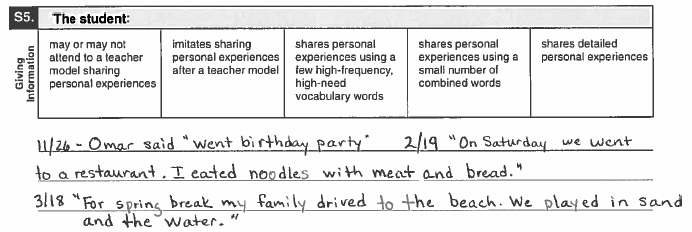 25
Student Assessment Division
Alternate Response Modes
For TELPAS Alternate, “English” is more inclusive to allow for all modes of communication in English.
Some EB students use sign language, braille, or another method of communication as a substitute for traditional English in one or more language domains.
Test administrators should allow students to use one or more alternate response modes on the following slide if the students regularly use the response mode(s) during instruction and in accordance with the IEP.
Alternate response modes are only intended for students who cannot listen, speak, read, or write in a traditional way. They are intended to address the communication needs of students based on their disability.
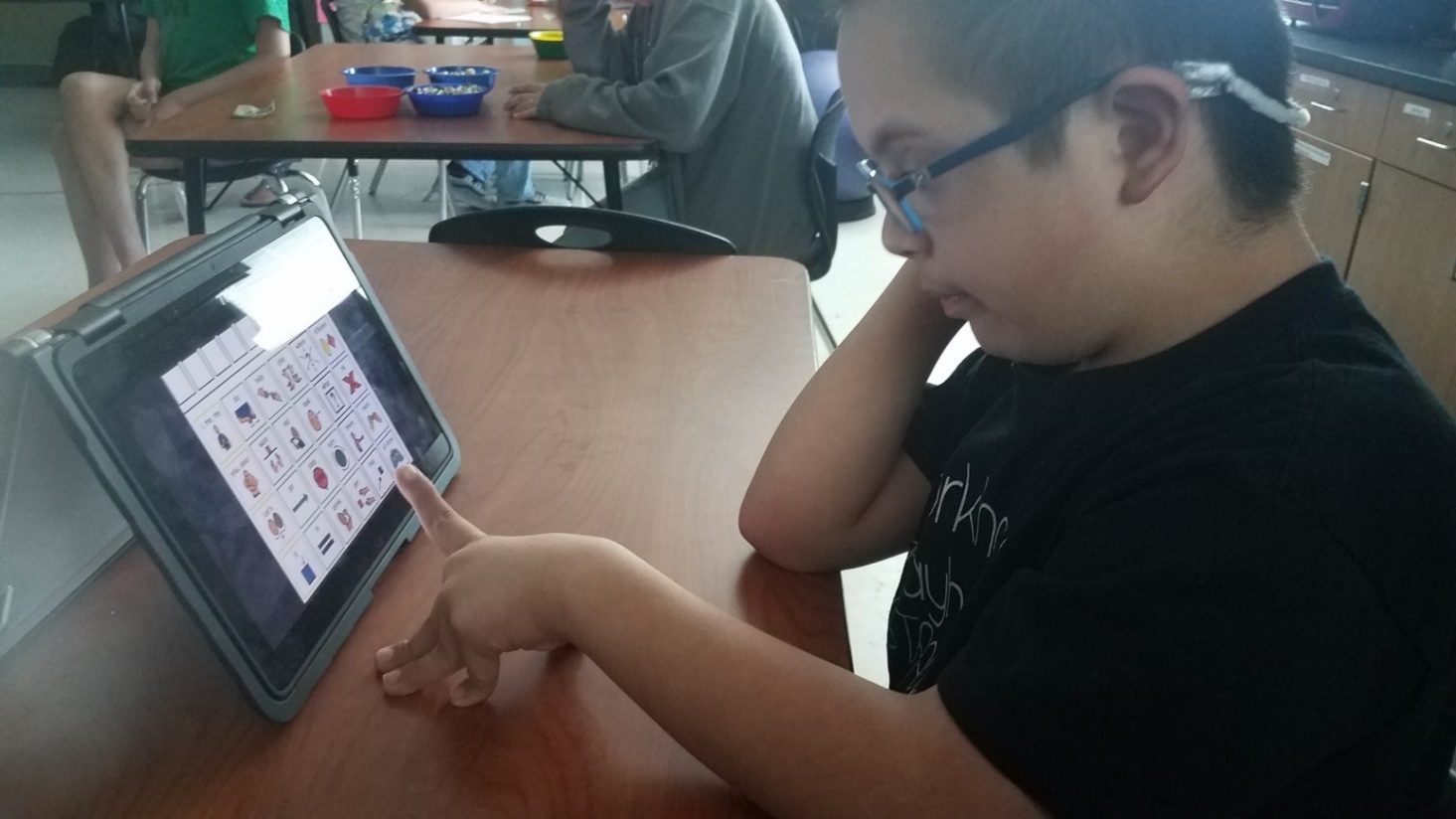 Student Assessment Division
26
Allowable Response Modes for the Speaking Domain
For the speaking domain, it is allowable for a student to
verbalize responses

form responses with the assistance of a communication device with preprogrammed familiar vocabulary or programmed student vocabulary

sign responses
Student Assessment Division
27
Augmentative and Alternative Communication
Augmentative and Alternative Communication: a means other than traditional spoken or written communication by which a student can share a message with others. 
Examples include but are not limited to:
gestures	
facial expressions
picture cards
picture boards
sign language
speech-generating devices
switch-based output devices
real objects
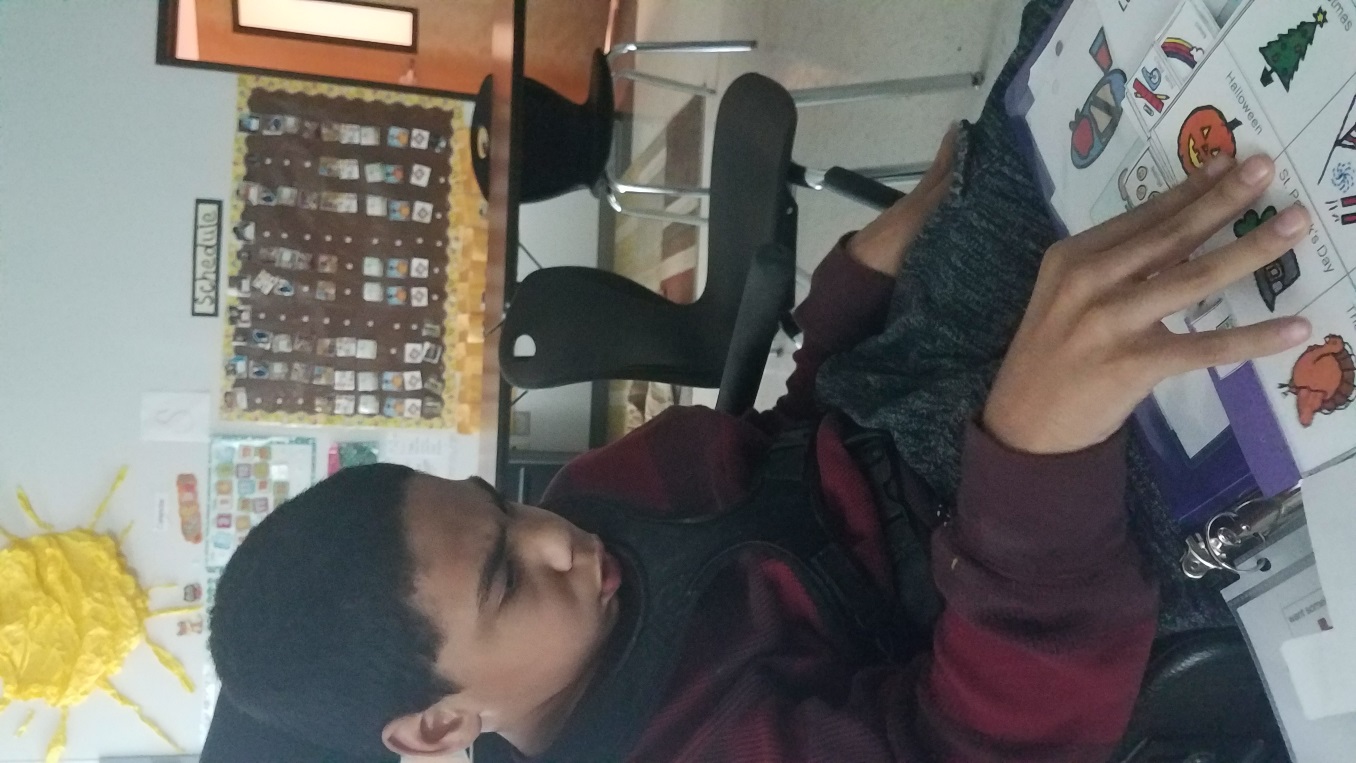 Student Assessment Division
28
Prompting Versus Leading
Prompting is an action intended to initiate or continue a task that the student is being requested to complete. A prompt pulls the student through each step to the end of the task.
Leading is asking the student to respond in a specific way or with a specific answer. Leading is NOT allowed.
Prompting is allowed for rating the Observable Behaviors on the TELPAS Alternate assessment.
The purpose of TELPAS Alternate is to accurately measure a student’s ability to understand and use English to engage in social and academic learning environments. 
Prompting a student to respond to a task so that his or her ability to understand or use English can be accurately measured is acceptable.
Student Assessment Division
29
Available TELPAS Alternate Training PowerPoints
Introduction to 
    TELPAS Alternate

Student Eligibility 

Listening Domain

Speaking Domain
Reading Domain

Writing Domain

Accessibility

Test Administration
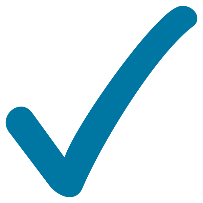 Student Assessment Division
30
Contact Information
TEA’s Student Assessment Division 
512-463-9536

Help Desk 
Helpdesk.tea.texas.gov

Texas Testing Support​
833-601-8821​
TexasTestingSupport@cambiumassessment.com
Student Assessment Division
31
Disclaimer
These slides have been prepared by the Student Assessment Division of the Texas Education Agency. You are encouraged to use them for local training.

If any of the slides are changed for local use, please hide or remove any TEA logos, headers, or footers. (You may need to edit the Master slide.) In addition, you must remove the photographs. Only TEA has parental permission to use these photographs for training purposes. 

This training is not intended to replace any materials or additional information on the TEA website.
Student Assessment Division
32